Dissociative Disorders
Conscious awareness becomes separated (dissociated) from previous memories, thoughts, and feelings.
Symptoms
Having a sense of being unreal.
Being separated from the body.
Watching yourself as in a movie.
Psychogenic Amnesia
A person cannot remember things with no physiological basis for the disruption in memory.  
Retrograde Amnesia
NOT organic amnesia.
Organic amnesia can be retrograde or antrograde.
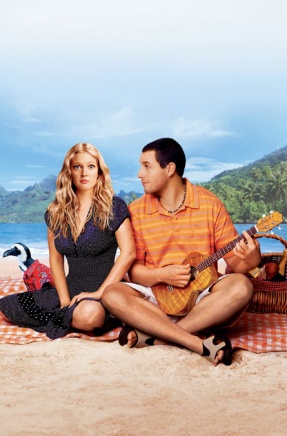 Dissociative Fugue
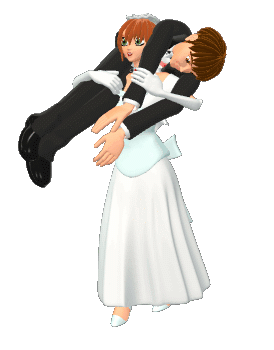 People with psychogenic amnesia that find themselves in an unfamiliar environment.
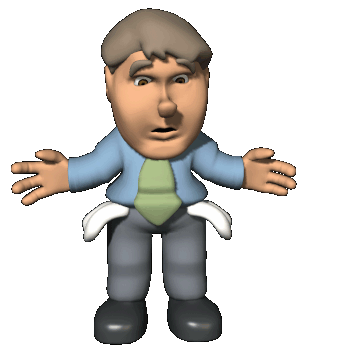 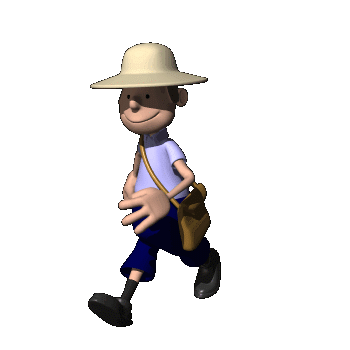 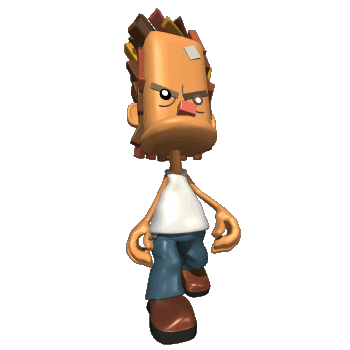 Dissociative Identity Disorder
Used to be known as Multiple Personality Disorder.
A person has several rather than one integrated personality.
People with DID commonly have a history of childhood abuse or trauma.
Dissociative Identity Disorder (DID)
People with DID commonly have a history of childhood trauma or abuse.
Lois Bernstein/ Gamma Liason
Video Clip
Sybil Dorsett (DID)
5